Свойства прямоугольных треугольников
Урок 2
Устная работа
Как называются стороны в прямоугольном треугольнике?
Чему равна сумма острых углов прямоугольного треугольника?
Чему равен катет прямоугольного треугольника, лежащий против угла в 30⁰?
Сформулируйте обратное утверждение.
Задачи на готовых чертежах
1.
2.
В
37⁰
?
70⁰
?
С
А
Н
ВН - биссектриса
Задачи на готовых чертежах
3.                                                     4.
?
?
4.2
8.4
15
?
30⁰
Решение задач
Выполнить № 259, № 260
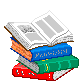 Свойство медианы прямоугольного треугольника, проведенной из вершины прямого угла
В прямоугольном треугольнике медиана, проведенная из вершины прямого, угла равна половине гипотенузы.
Признак прямоугольного треугольника
Если медиана прямоугольного треугольника равна половине стороны, к которой она проведена, то этот треугольник прямоугольный
Решение задач
Гипотенуза прямоугольного треугольника в четыре раза больше проведенной к ней высоты. Найдите углы треугольника.
В
Н
М
С
А
Домашнее задание
Выучить свойства
Выполнить задачи:
Найдите углы прямоугольного треугольника, если угол между биссектрисой и высотой, проведенной из вершины прямого угла, равен 15⁰.
В равнобедренном треугольнике один из углов равен 120⁰, а основание равно 4 см.Найдите высоту, проведенную к боковой стороне.